Le commerce extérieur de la Francedans le secteur bovin
Vincent ChatellierINRA, SMART-LERECO (Nantes)
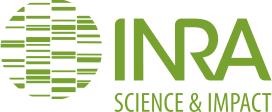 1
Objectifs
Outils statistiques utilisés
Mesurer l’évolution des échanges du secteur bovin français     sur longue période (2000-2015), tant en volume qu’en valeur
 Discuter de la solidité de nos débouchés et des jeux concurrentiels     à l’œuvre entre les Etats membres de l’UE
 Segmenter au sein du « secteur bovin » ce qui relève des animaux vivants     de la viande bovine
Travaux OCDE et FAO
 Echanges extra-UE et intra-UE des Etats membres (base Comext)
Introduction
Le commerce extérieur de la France dans le secteur bovin - 3R 2016
2
Le commerce mondial en viande bovine(en million de tonnes)
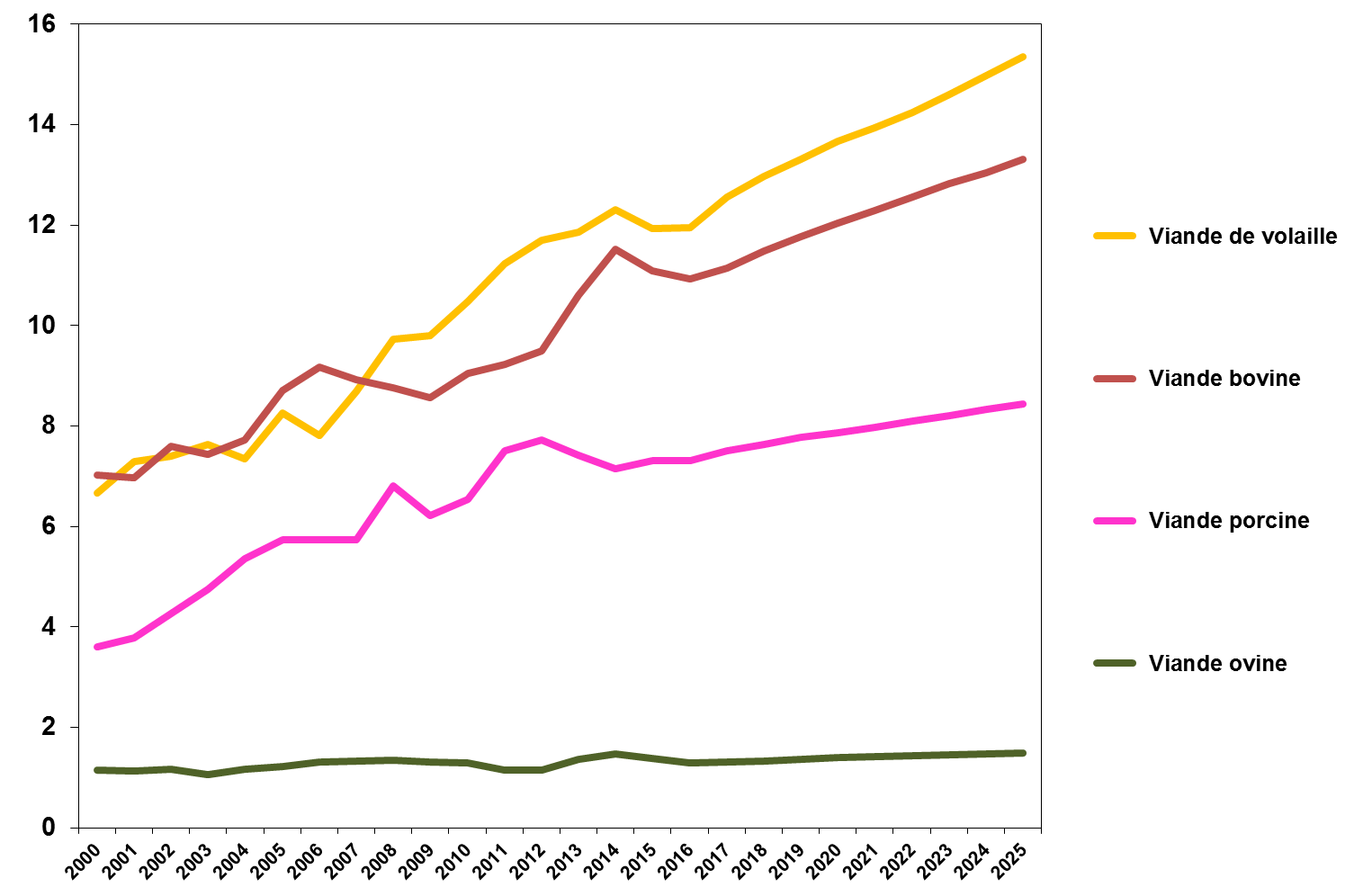 FAO-OCDE
Hors commerce intra-UE
Le commerce extérieur de la France dans le secteur bovin - 3R 2016
3
Le principaux exportateurs mondiaux de viande bovine(Million de tonnes)
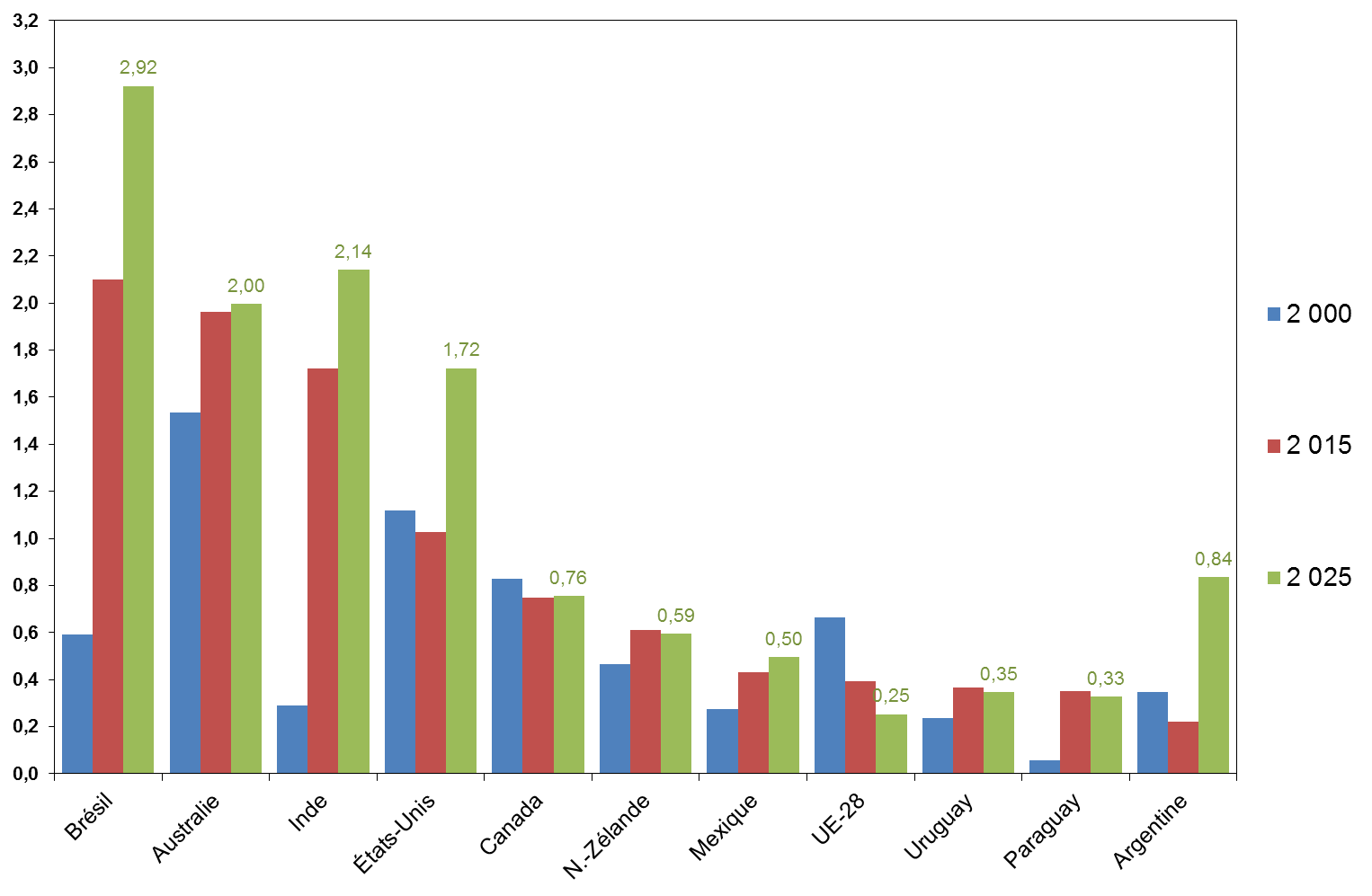 FAO-OCDE
Hors commerce intra-UE
Le commerce extérieur de la France dans le secteur bovin - 3R 2016
4
Le principaux importateurs mondiaux de viande bovine(Million de tonnes)
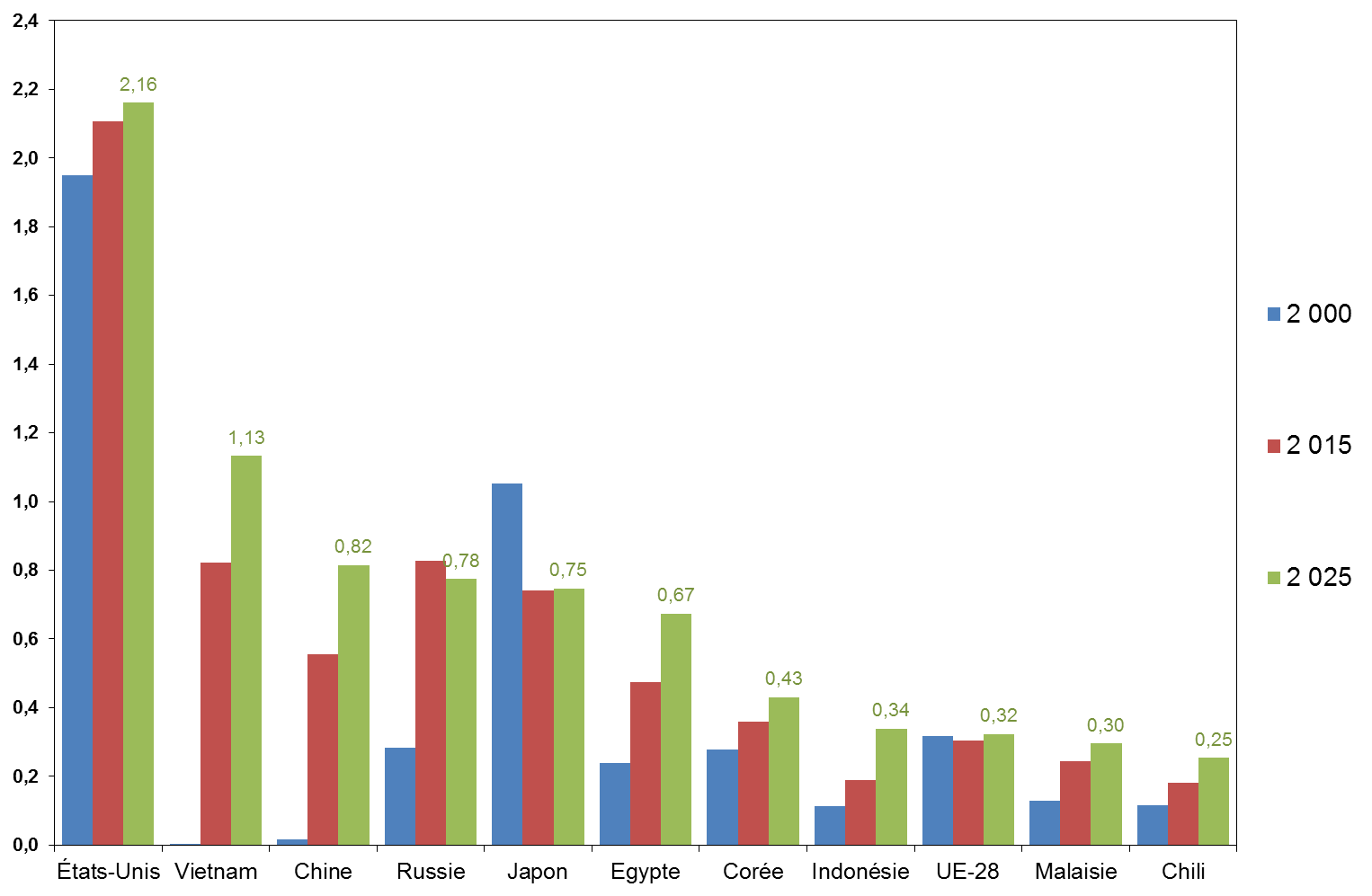 FAO-OCDE
Hors commerce intra-UE
Le commerce extérieur de la France dans le secteur bovin - 3R 2016
5
La balance commerciale des Etats membres de l’UE dans le secteur bovin* (Million d’euros en 2015)
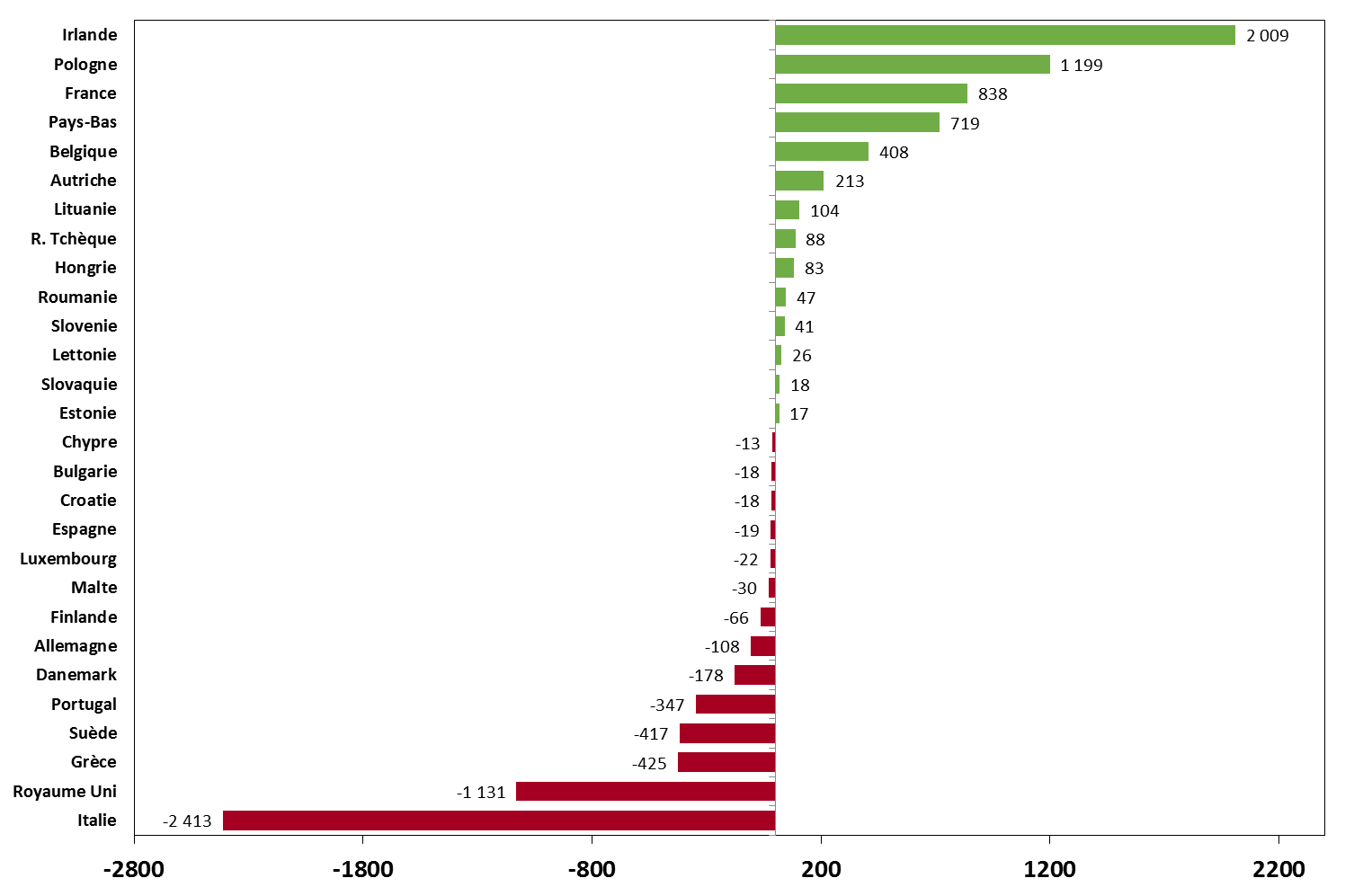 (*) Secteur bovin = viande bovine + Bovins vivants
INRA, SMART-LERECO, d’après Comext
Le commerce extérieur de la France dans le secteur bovin - 3R 2016
6
Les échanges de la France dans le secteur bovin*(Million d’euros courants, 2000 à 2015)
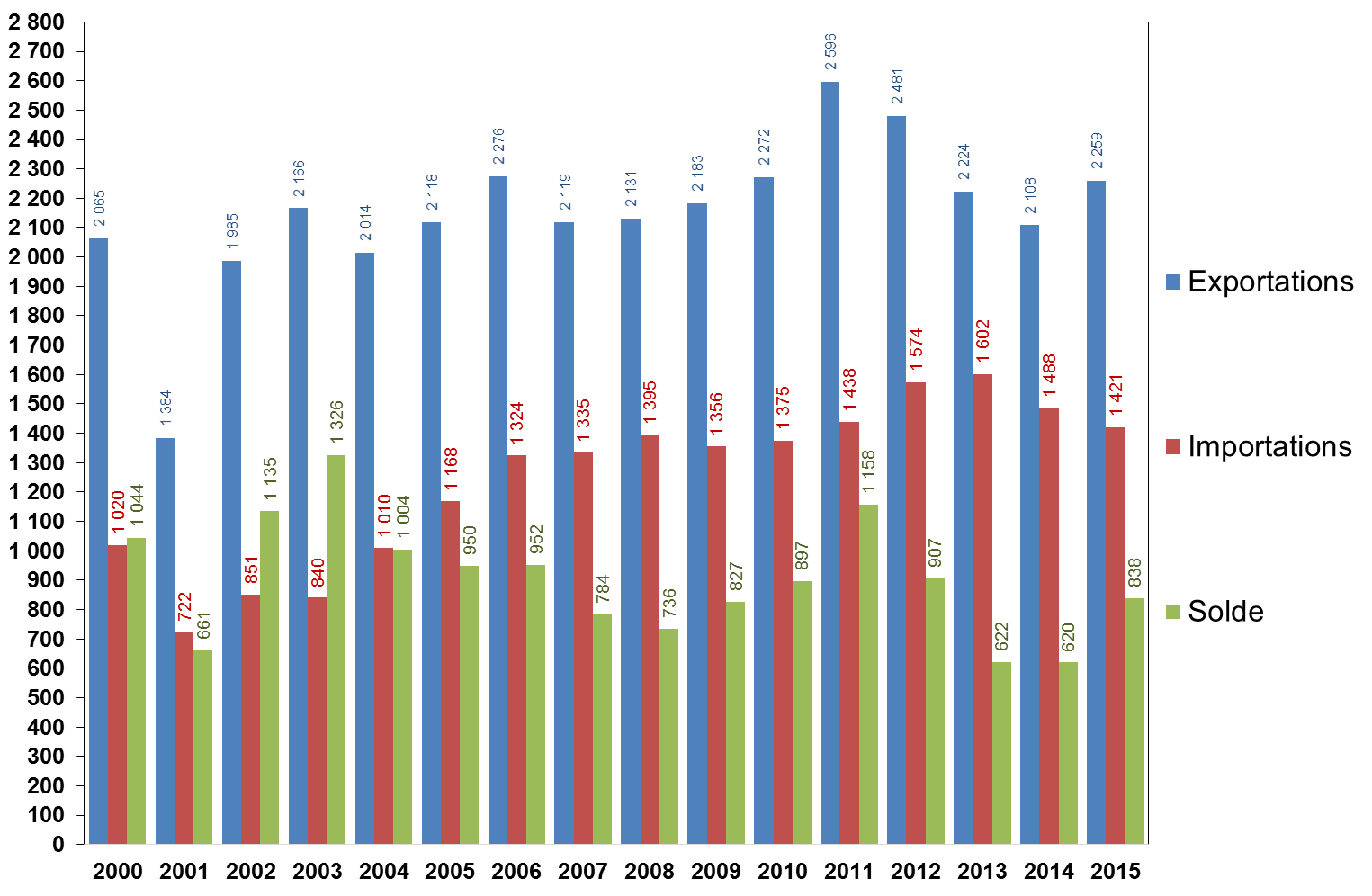 (*) Secteur bovin = viande bovine + Bovins vivants
INRA, SMART-LERECO, d’après COMEXT
Le commerce extérieur de la France dans le secteur bovin - 3R 2016
7
Le solde commercial de la France dans le secteur bovin*(Million d’euros courants, 2000 à 2015)
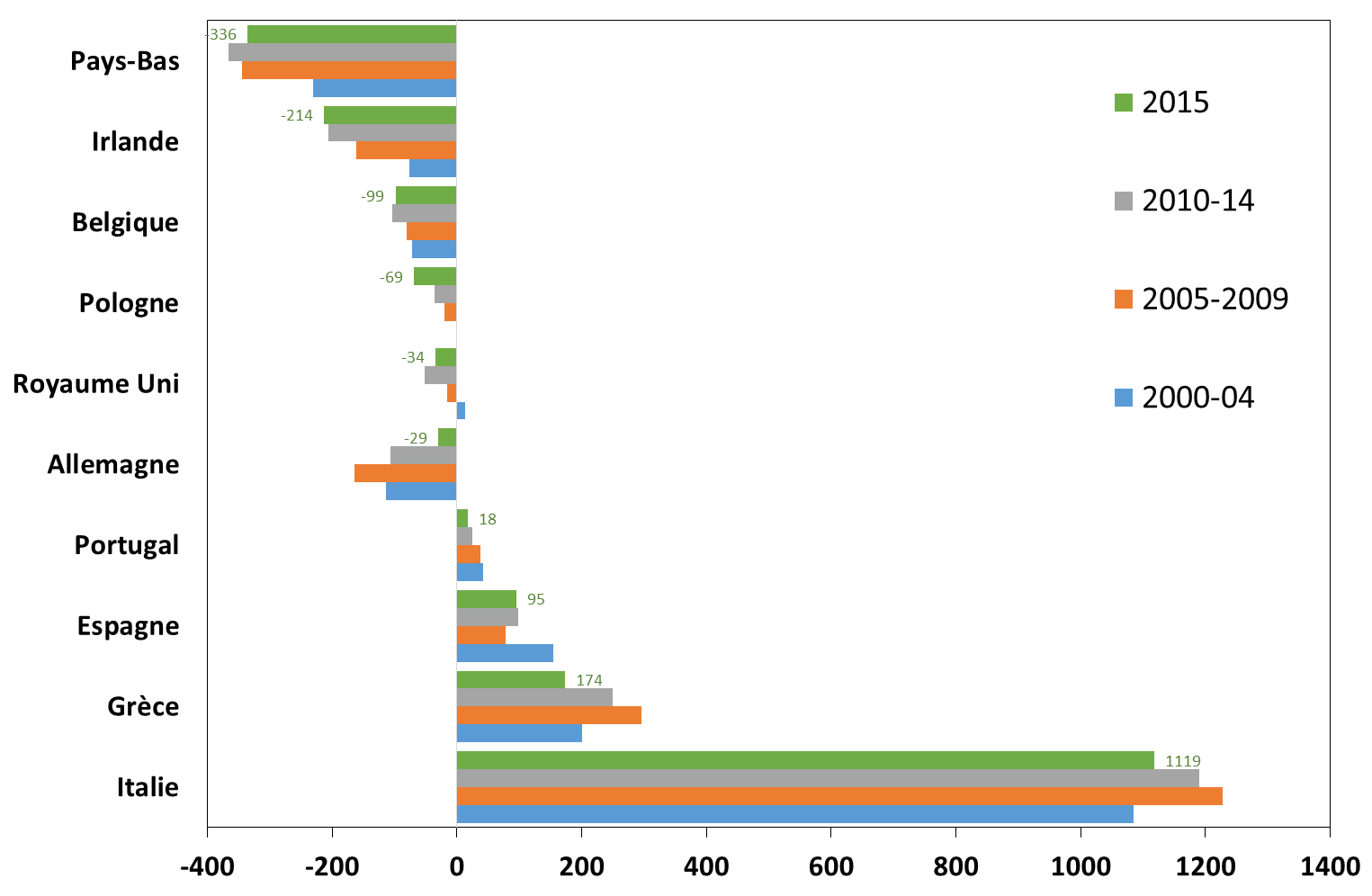 (*) Secteur bovin = viande bovine + Bovins vivants
INRA, SMART-LERECO, d’après COMEXT
Le commerce extérieur de la France dans le secteur bovin - 3R 2016
8
Les échanges de la France en bovins vivants(Million d’euros courants, 2000 à 2015)
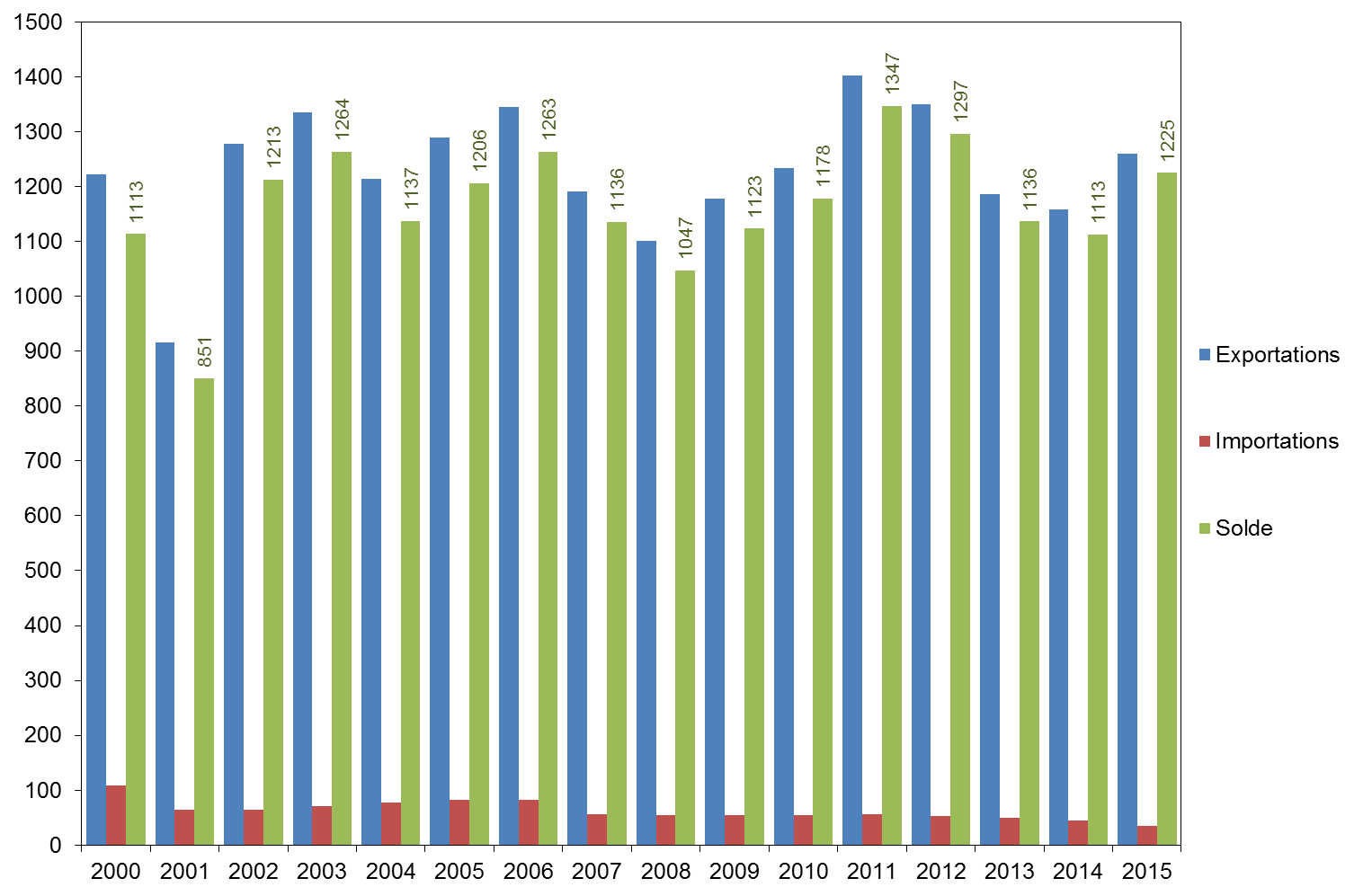 INRA, SMART-LERECO, d’après COMEXT
Le commerce extérieur de la France dans le secteur bovin - 3R 2016
9
Les clients de la France en bovins vivants(Million d’euros courants, 2000 à 2015)
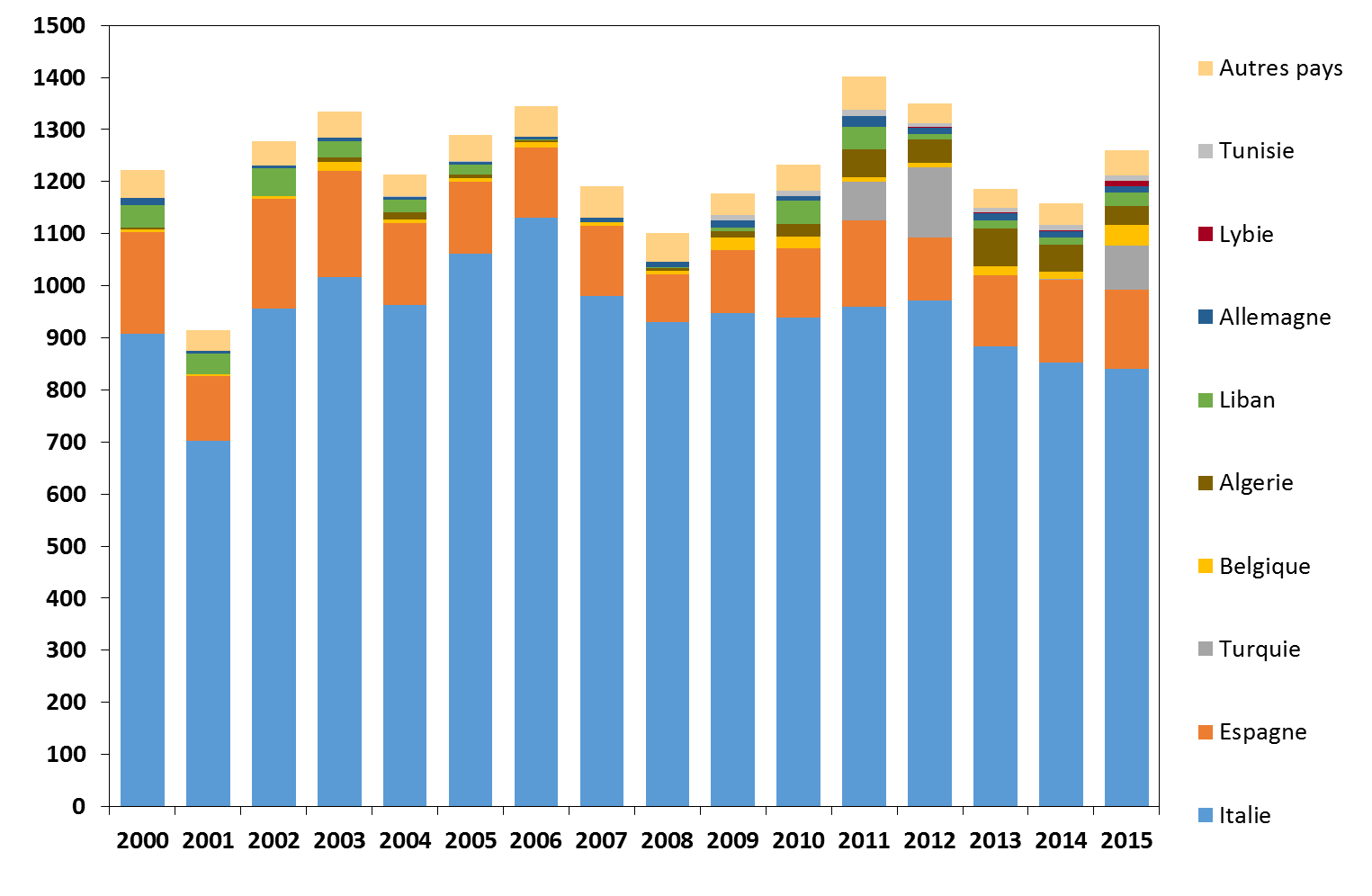 INRA, SMART-LERECO, d’après Douanes Françaises
Le commerce extérieur de la France dans le secteur bovin - 3R 2016
10
Les fournisseurs de l’Italie en bovins vivants(Million d’euros courants, 2000 à 2015)
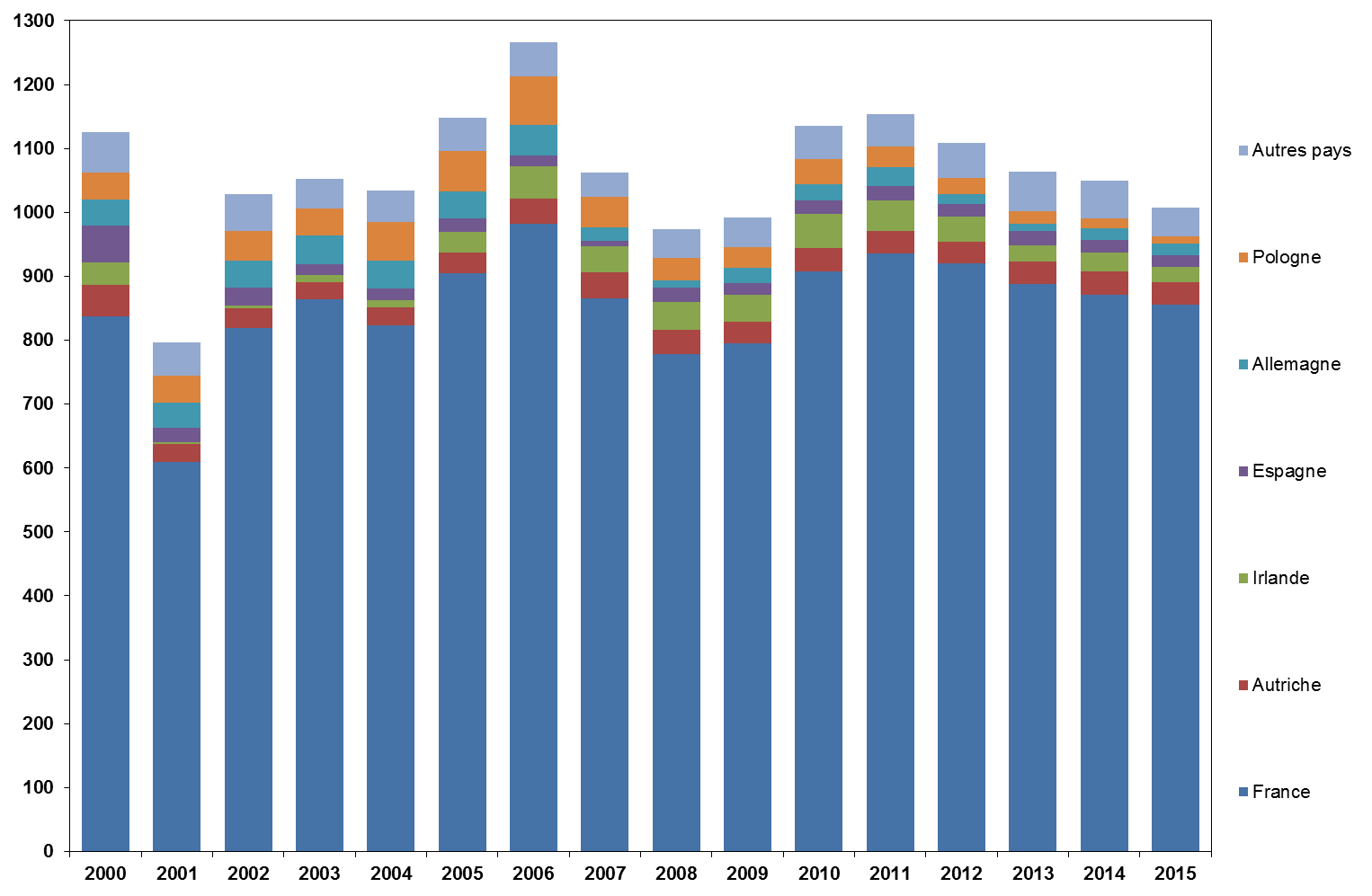 INRA, SMART-LERECO, d’après COMEXT
Le commerce extérieur de la France dans le secteur bovin - 3R 2016
11
Les échanges de la France en viande bovine(Million d’euros courants, 2000 à 2015)
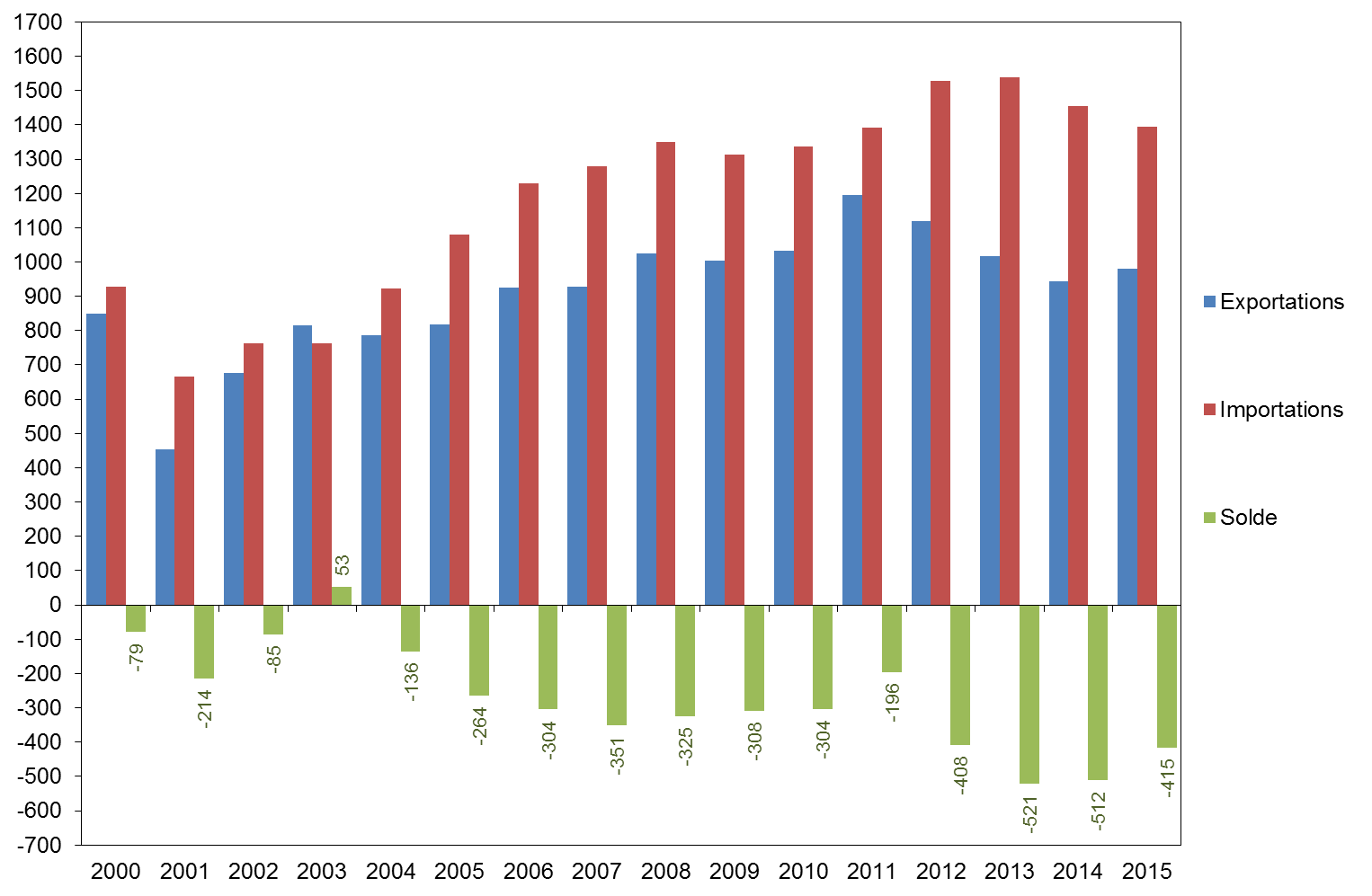 INRA, SMART-LERECO, d’après COMEXT
Le commerce extérieur de la France dans le secteur bovin - 3R 2016
12
Les clients de la France en viande bovine(Milliers de tec, 2000 à 2015)
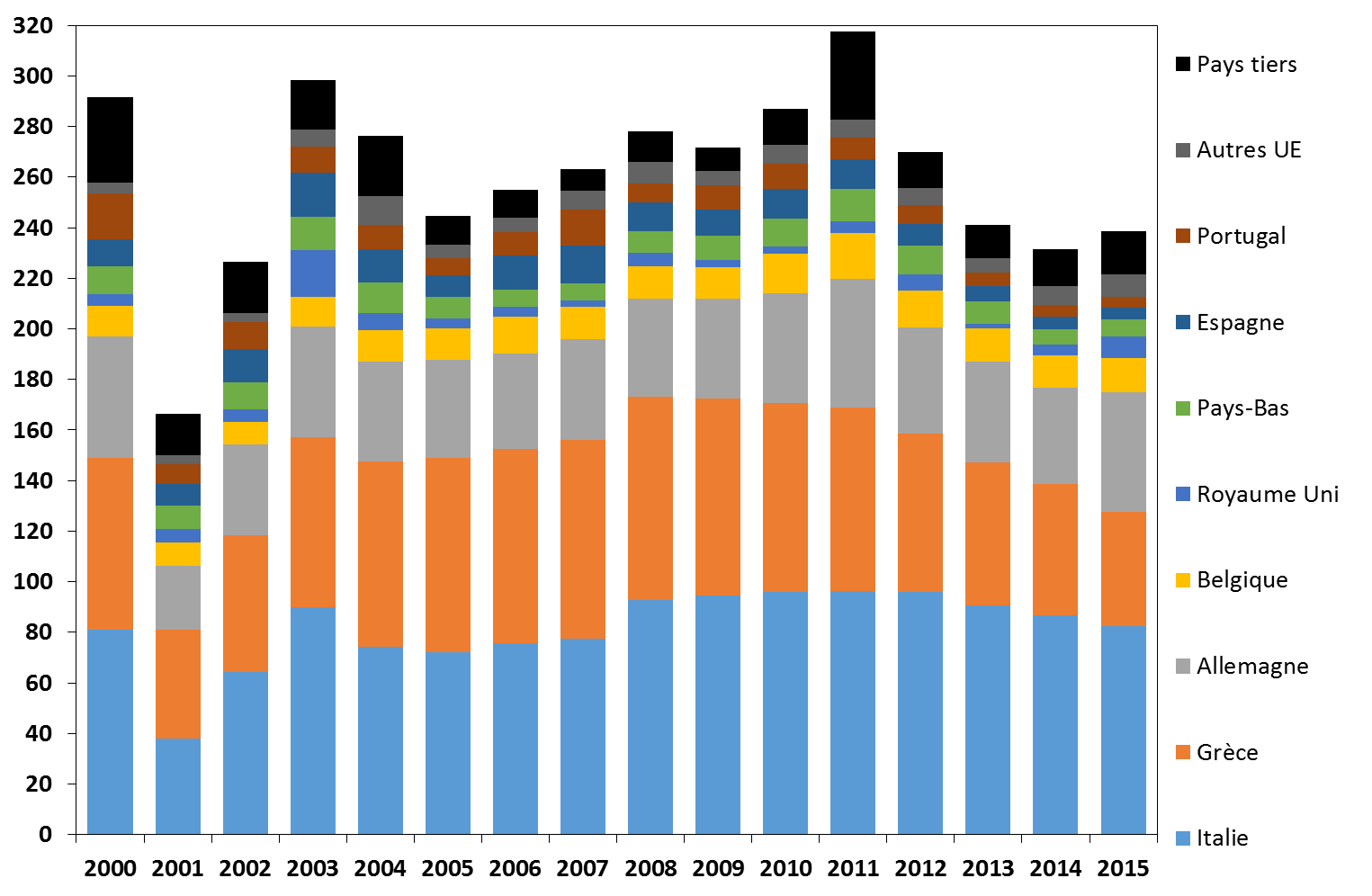 INRA, SMART-LERECO, d’après Douanes Françaises
Le commerce extérieur de la France dans le secteur bovin - 3R 2016
13
Les importations en viande bovine de nos principaux clients(Milliers de tec, 2000 à 2015)
Italie
Grèce
Allemagne
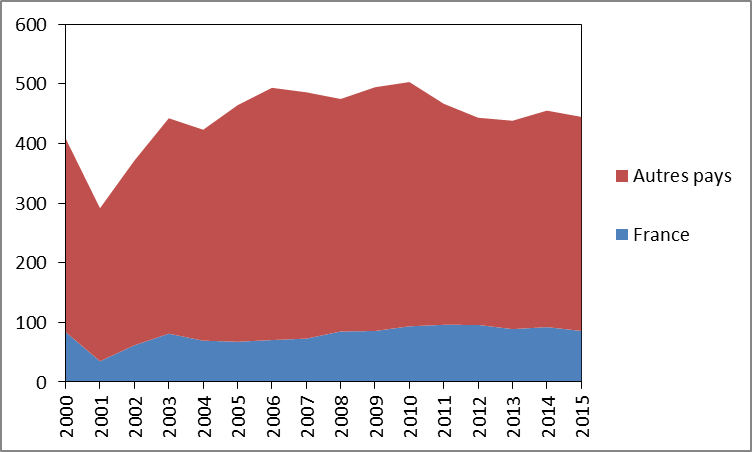 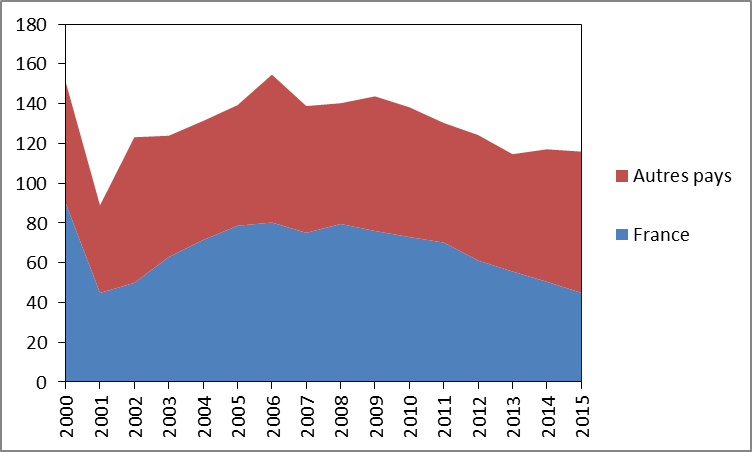 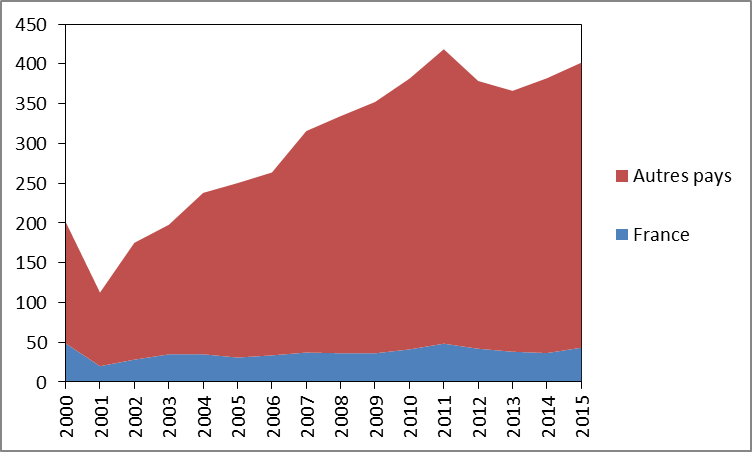 Royaume-Uni
Pays-Bas
Belgique
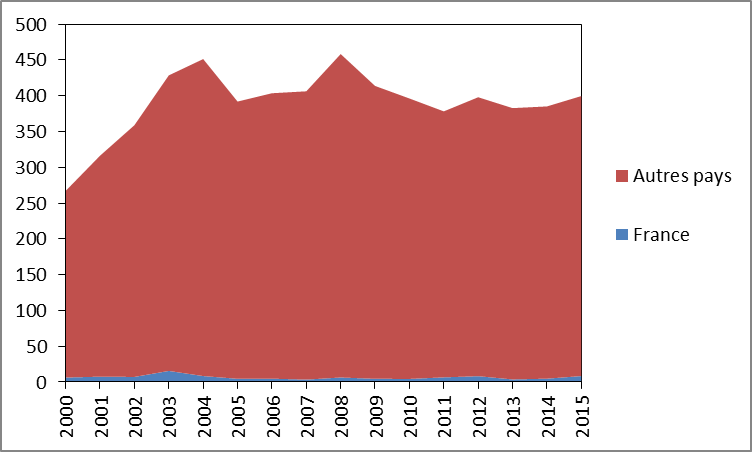 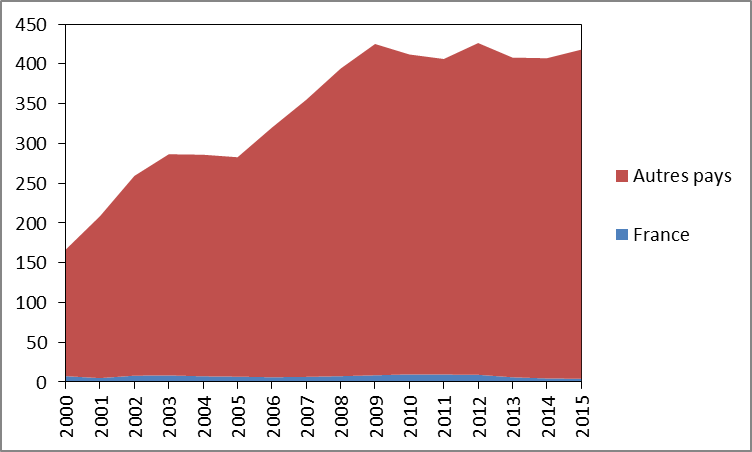 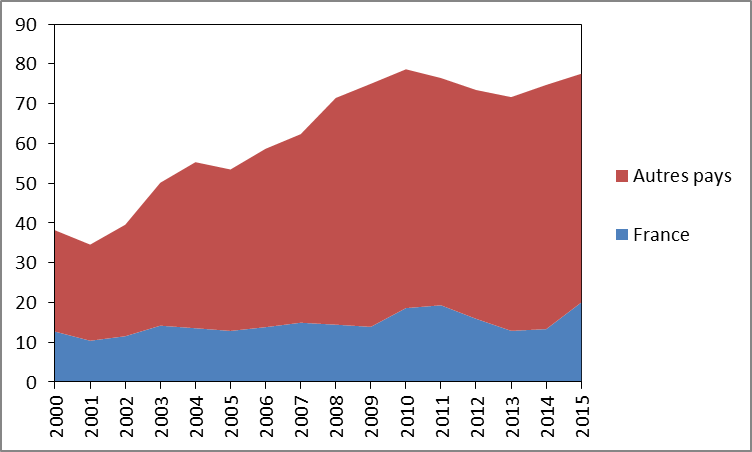 INRA, SMART-LERECO, d’après COMEXT
Le commerce extérieur de la France dans le secteur bovin - 3R 2016
14
Les fournisseurs de la France en viande bovine(Milliers de tec, 2000 à 2015)
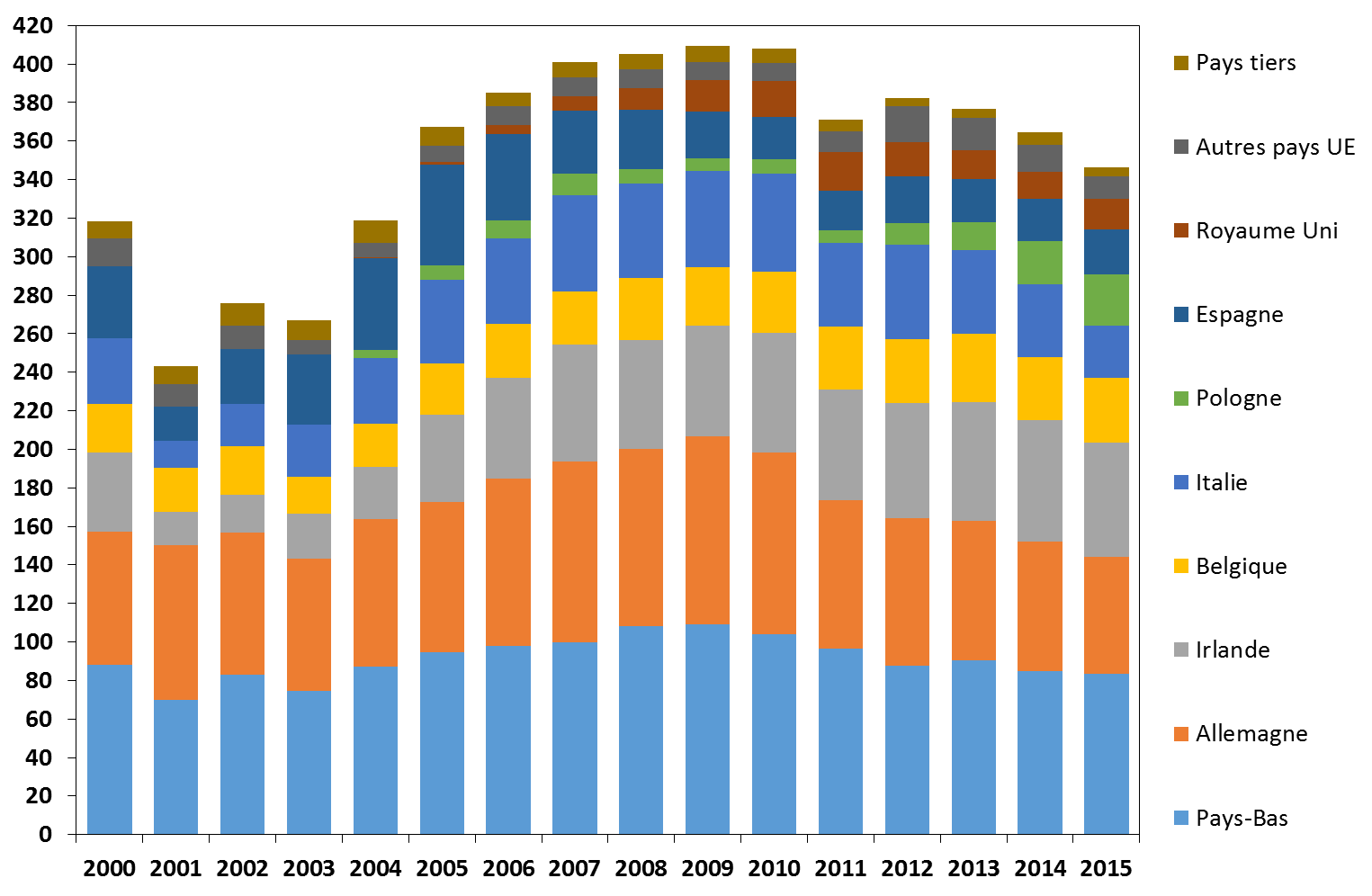 INRA, SMART-LERECO, d’après Douanes Françaises
Le commerce extérieur de la France dans le secteur bovin - 3R 2016
15
Les exportations en viande bovine de nos fournisseurs(Milliers de tec, 2000 à 2015)
Pays-Bas
Allemagne
Irlande
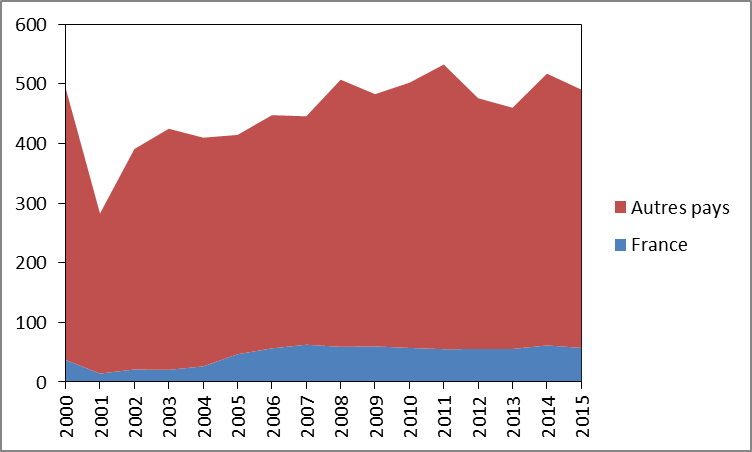 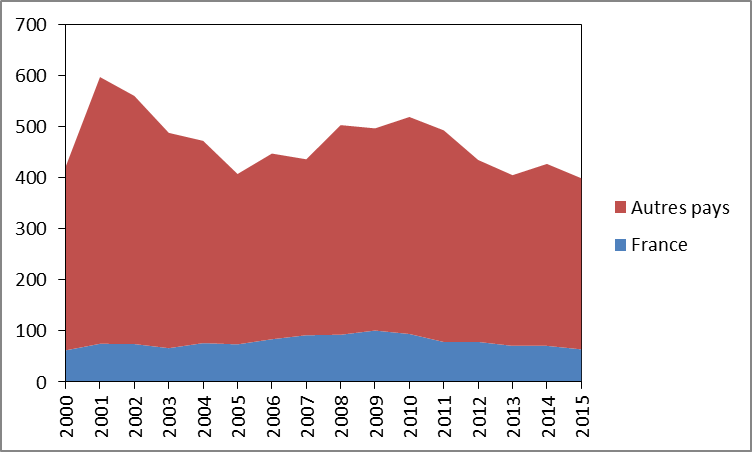 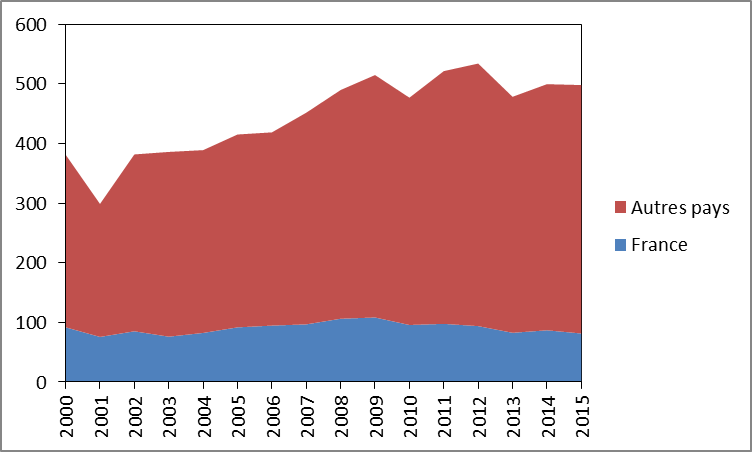 Italie
Pologne
Belgique
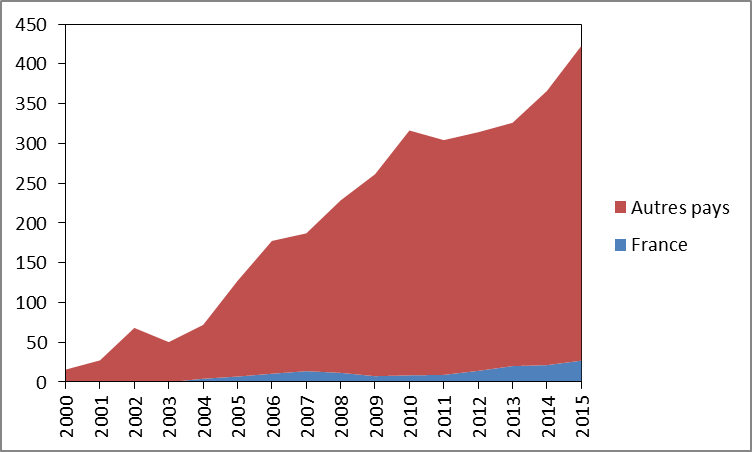 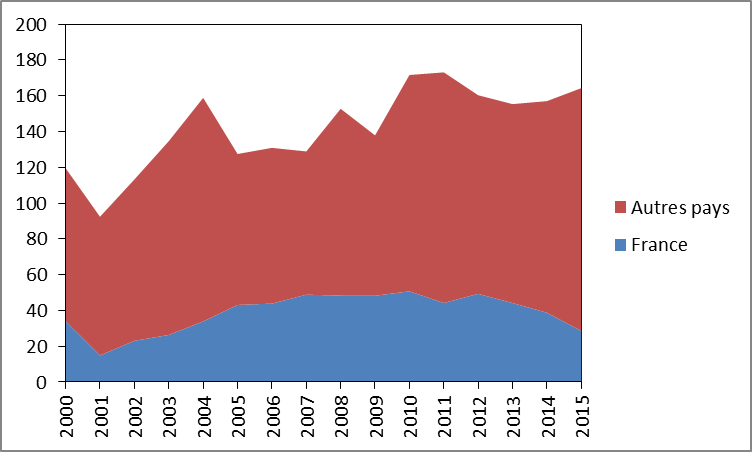 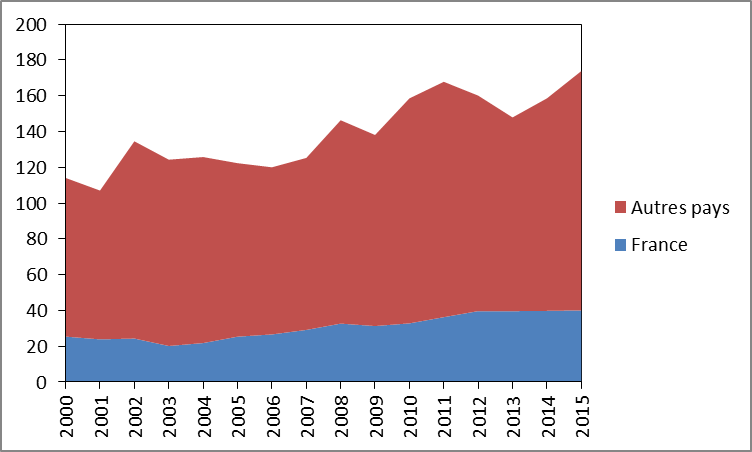 INRA, SMART-LERECO, d’après COMEXT
Le commerce extérieur de la France dans le secteur bovin - 3R 2016
16
Un bilan qui interroge…
La baisse de la production nationale de viande bovine se poursuit     à un rythme qui limite nos capacités d’exportations.
 Nos principaux clients rencontrent des difficultés économiques    qui limitent leurs besoins et donc nos exportations.
 La viande bovine importée provient surtout de vaches laitières issues       des pays du nord de l’UE = concurrence avec les vaches à viande
…Mais des opportunités pour l’avenir  ?
Le marché européen est finalement assez captif
 Nos fournisseurs le seront-ils demain pour les même volumes ?
 Plusieurs pays non UE voisins s’ouvrent : Turquie, Algérie, etc.
 Exporter davantage nos produits de qualité issus du secteur allaitant
17
Conclusion
Le commerce extérieur de la France dans le secteur bovin - 3R 2016
17
Merci de votre attention
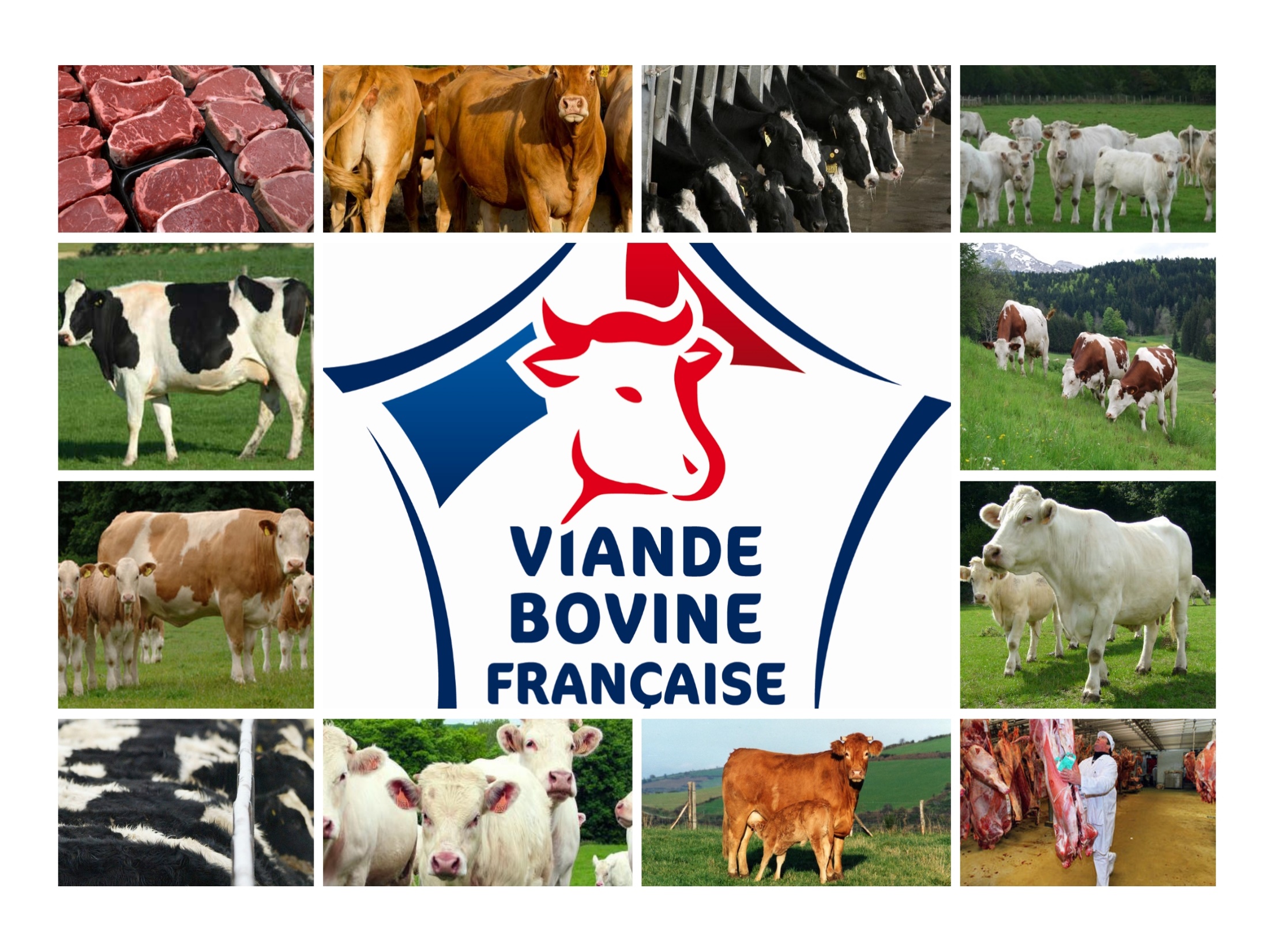 18
Le commerce extérieur de la France dans le secteur bovin - 3R 2016
18